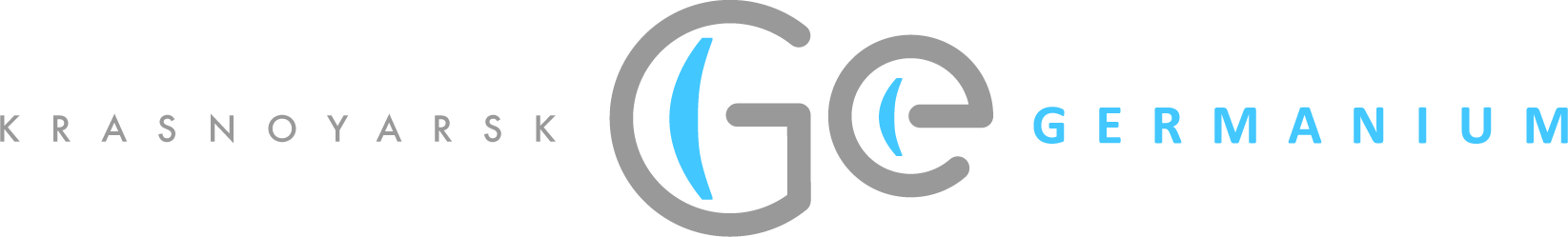 Products and activity of JSC GERMANIUM
Content list
- ABOUT US
- GERMANIUM TETRACHLORIDE
- GERMANIUM DIOXIDE
- GERMANIUM POLYCRYSTALLINE ZONEREFINED
- METALLIC GERMANIUM
- GERMANIUM FOR OPTICal application
- GERMANIUM substrates for solar application
- QUALITY ASSURANCE
- Application fields
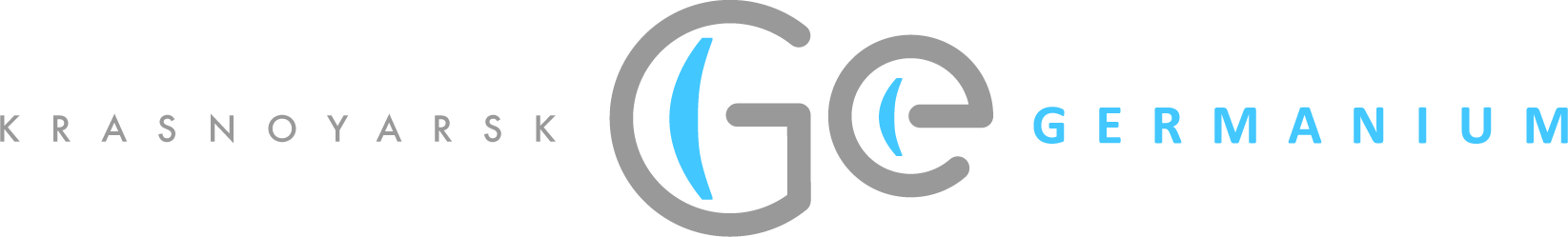 2
ABOUT US
JSC Germanium is the modern and high tech company  which makes full production cycle of Germanium and its compounds: beginning from raw material and eternal volume and ending by finished production.

The annual production capacity of the Company is 20 tons germanium. 
JSC exports more than 70% of following output products:

— Germanium tetrachloride;
— Germanium dioxide of different grades;
— Germanium polycrystalline zonerefined;
— Metallic germanium in form of granules and powder;
— Germanium blanks of different shapes for optical application;
— Polished germanium parts for optical application;
— Monocrystalline germanium substrates for solar application (since 2020).
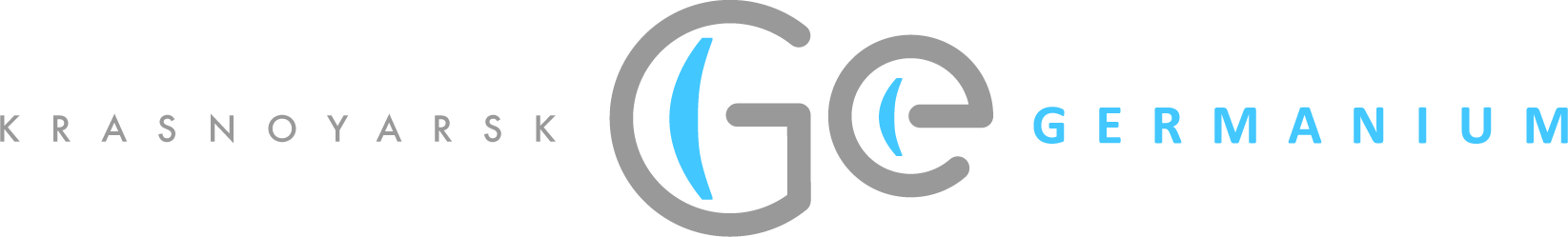 3
GERMANIUM TETRACHLORIDE
Colorless transparent liquid
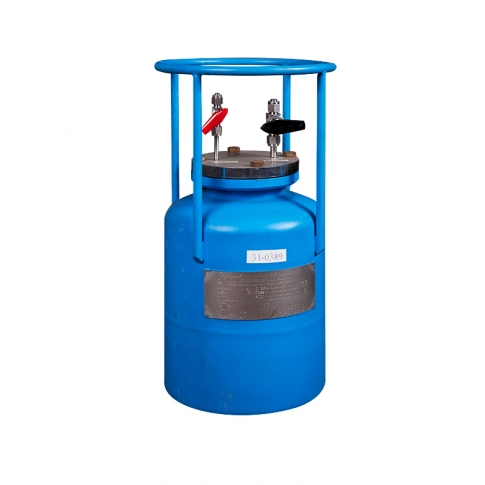 Physical properties
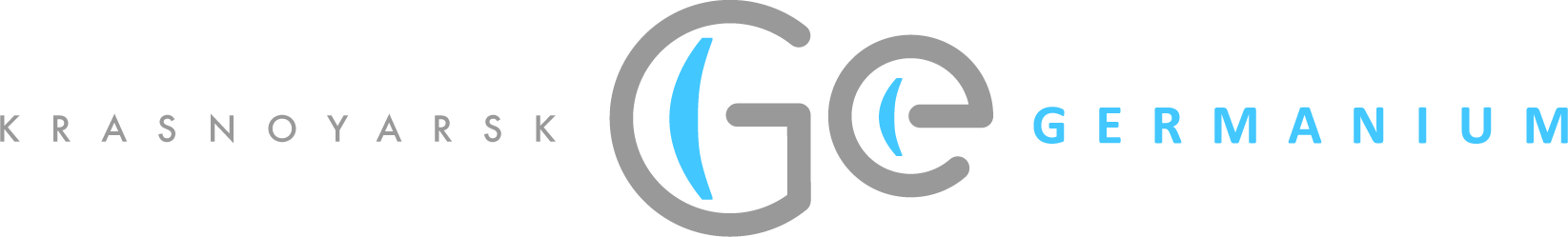 4
GERMANIUM DIOXIDE
Physical properties
GeO2
standard
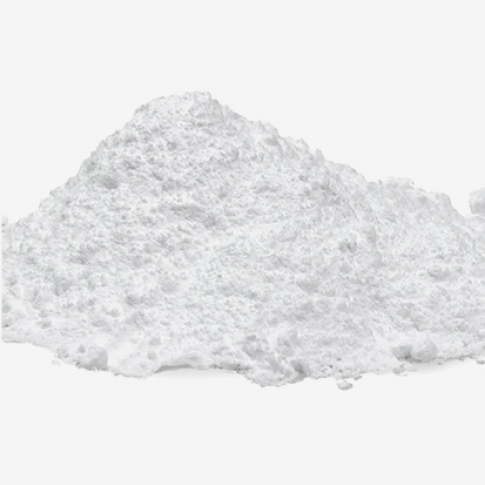 GeO2
electronic
GeO2 
catalysis
Soluble
Fine
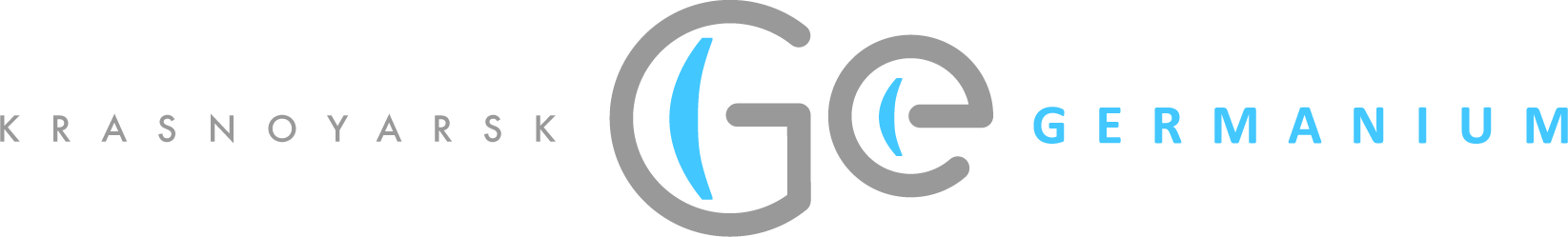 5
GERMANIUM POLYCRYSTALLINE ZONEREFINED
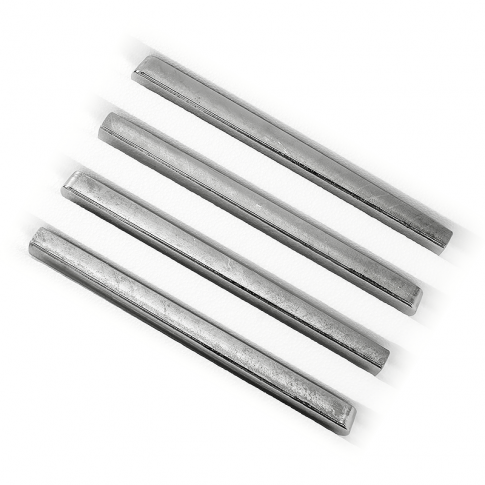 Physical properties
- Chemical purity — 6N (99.9999%)

- Resistivity of polycrystalline zonerefined  germanium under t = 23° С not less than 47 Ohm·cm
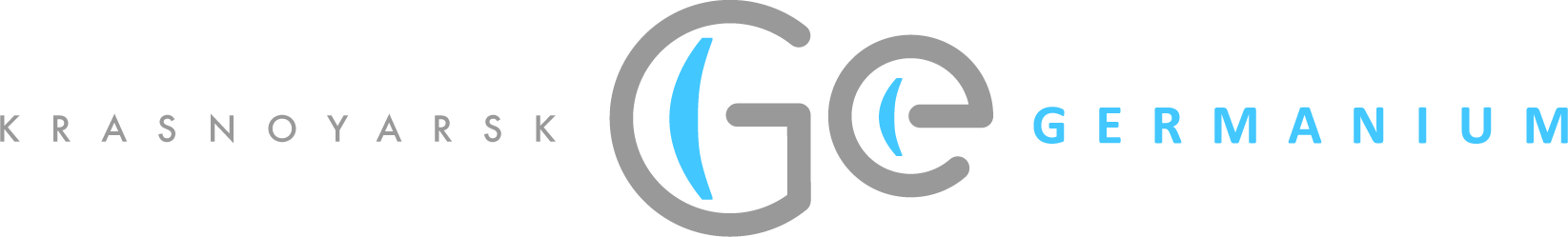 6
METALLIC GERMANIUM
In form of granules
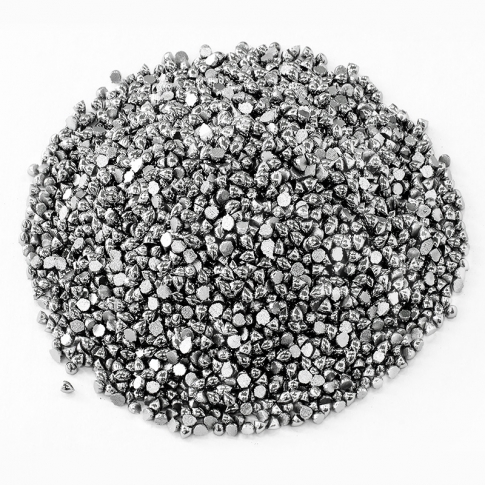 In form of gray powder
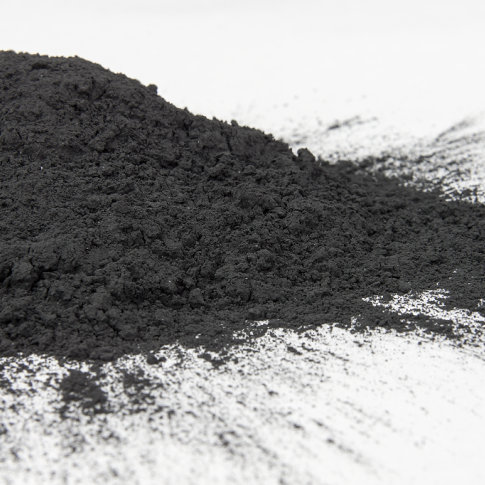 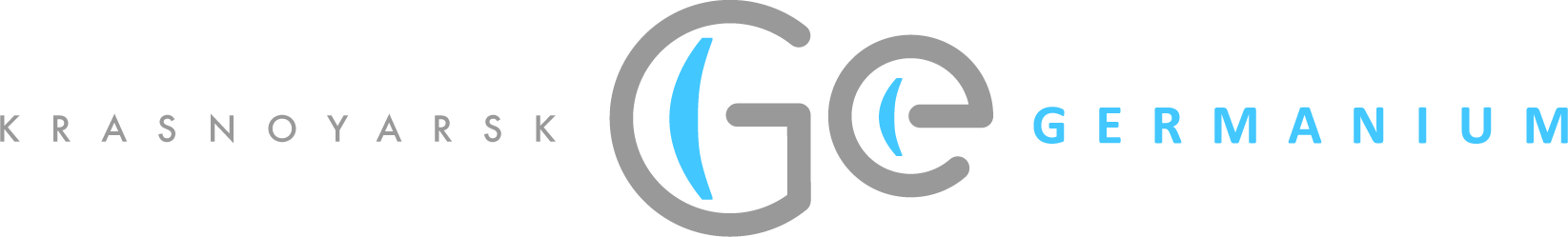 7
GERMANIUM FOR OPTICal applications
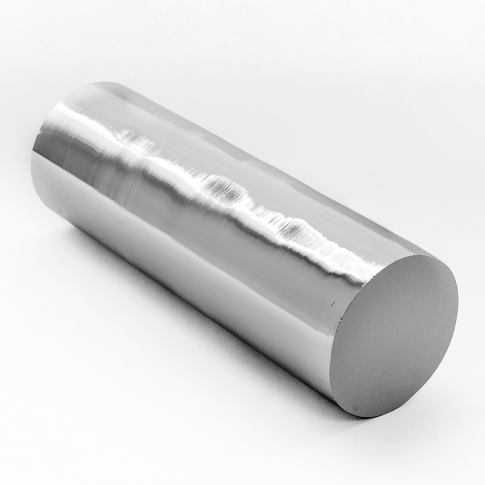 Optical properties
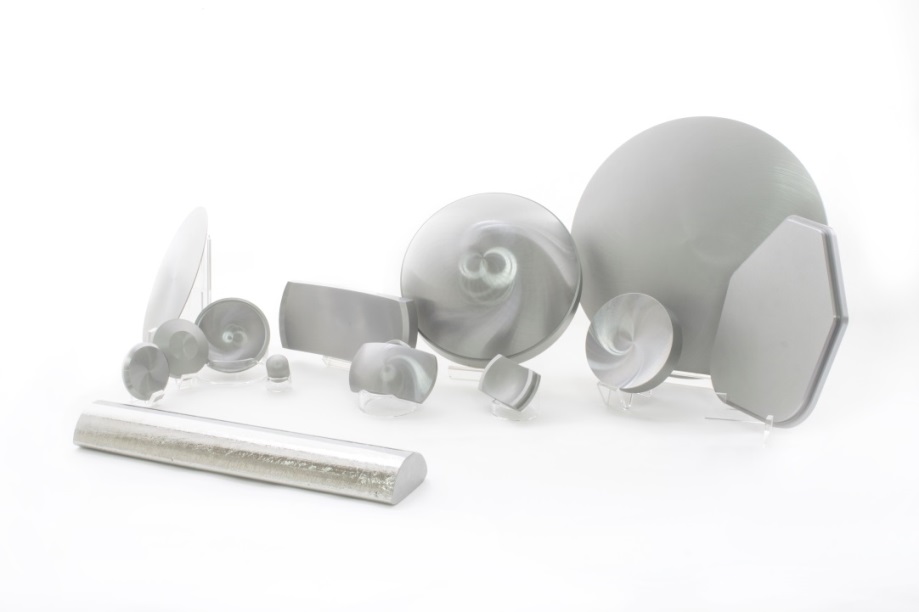 Material specification
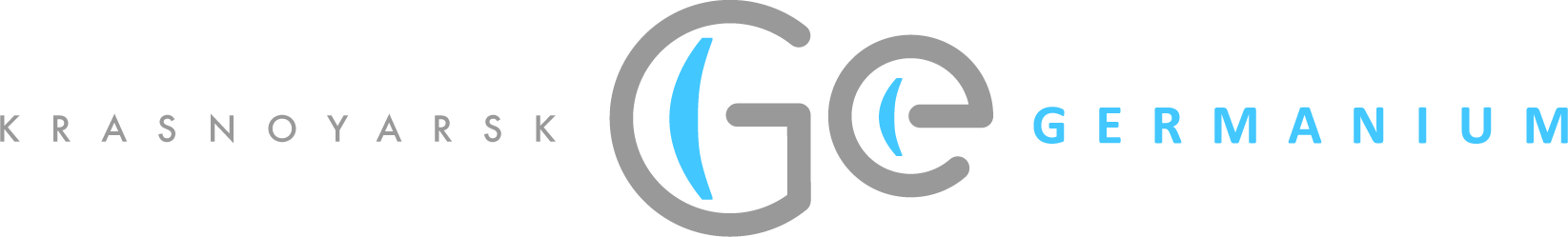 8
GERMANIUM FOR OPTICal applications
Polished
parts
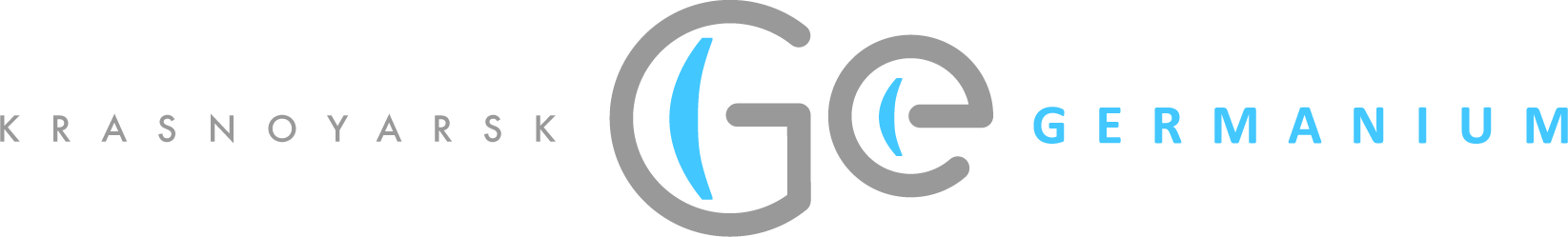 9
GERMANIUM substrates for solar application
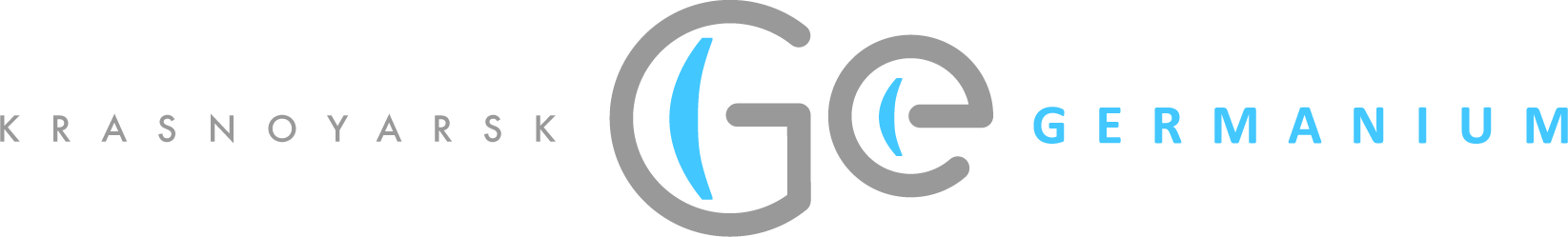 10
QUALITY ASSURANCE
The Production Control Laboratory is thus the guarantor of our product quality.
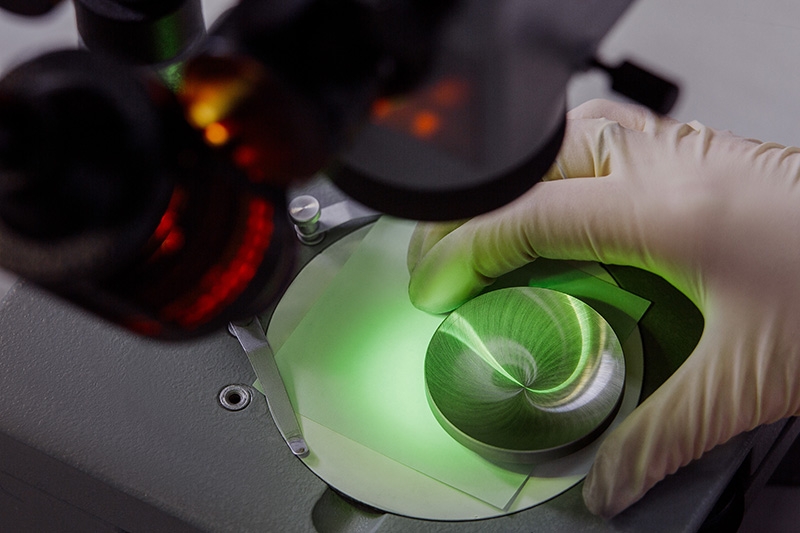 Our company’s vision emphasizes the importance of instilling quality in everything that we do.
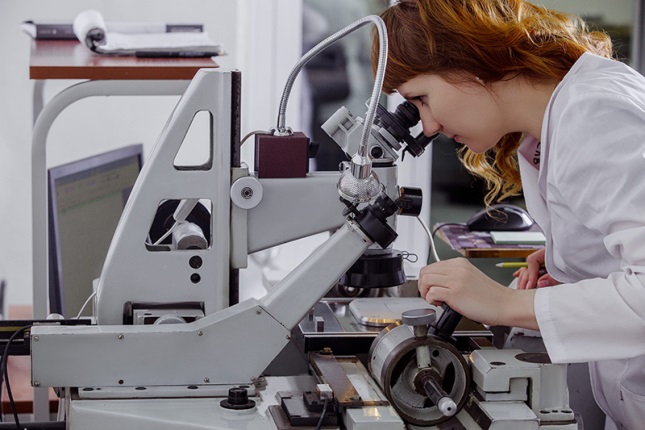 Our quality control is carried out according to international standards and original methods developed by our laboratory professionals, which enable us to maximally automate data processing and provide us with operational control of production and quality management processes.
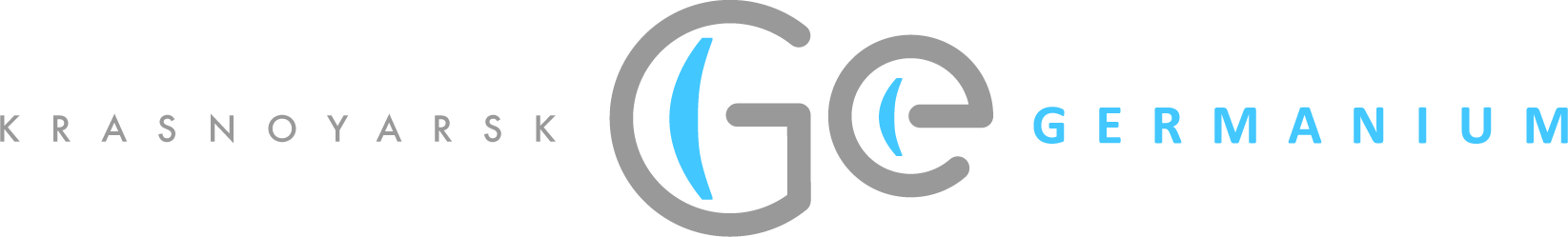 11
Application fields
- Radio-electronics;
- Infrared optics;
- Fiber-optic communication lines;
- Germanium based catalysts production;
- Devices for medical purposes;
- Alloys production;
- Elements for space solar cells.
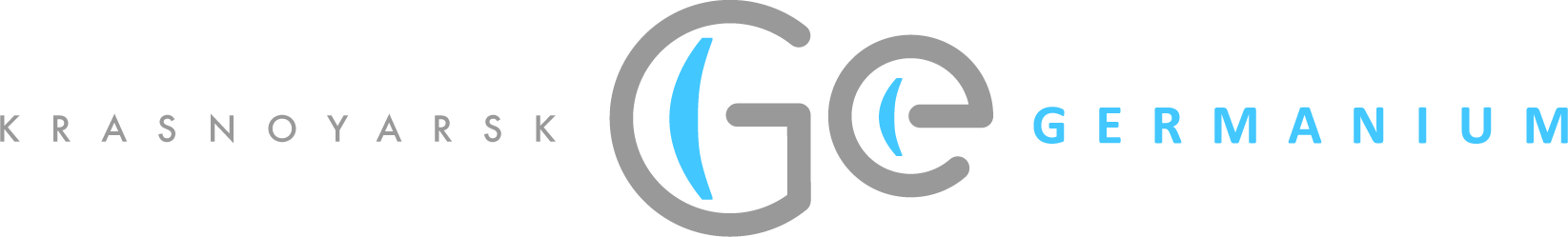 12
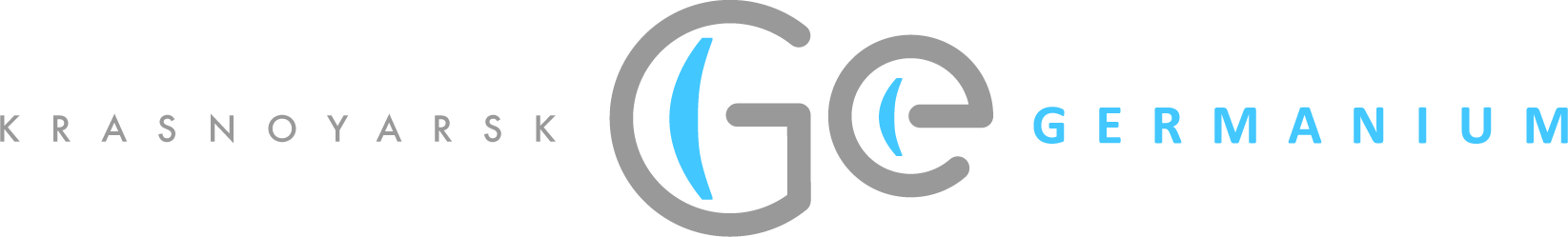 Thanks for your attention!